An experiment on ecological restoration
Lorenzo Spadoni
Virginia Cecchini Manara
Pietro Guarnieri
Eleonora Ciscato
University of Cassino 
and Southern Lazio
University of Milan
University of Pisa
University of Milan
Workshop
Behavioural Ecological Economics
University of Florence, 10-11 July 2023
After the tragedy
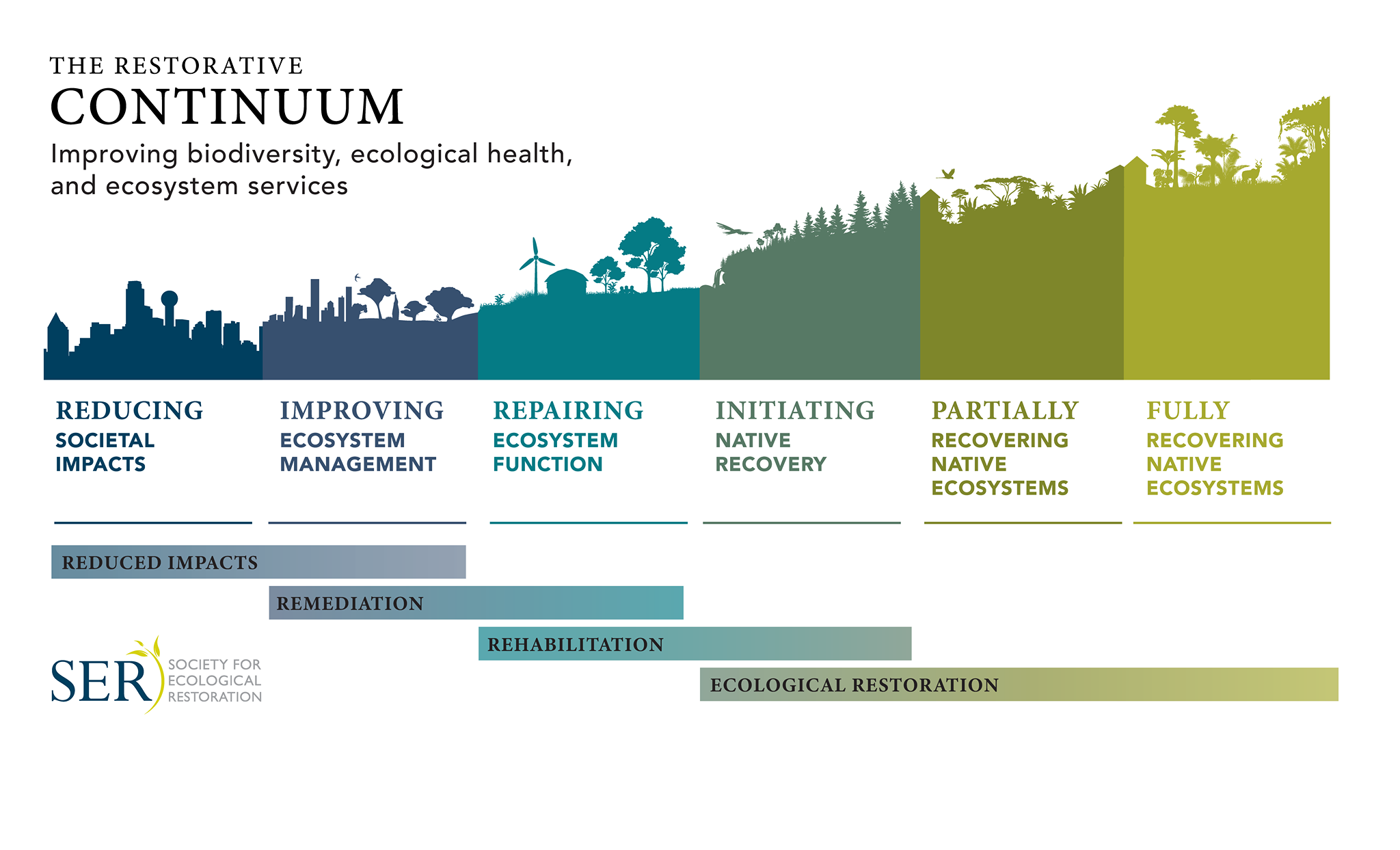 Ecological restoration aims to recreate, initiate, or accelerate the recovery of an ecosystem that has been disturbed.
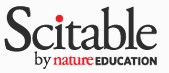 [Speaker Notes: Ecological restoration aims to recreate, initiate, or accelerate the recovery of an ecosystem that has been disturbed.]
The restoration game
second stage
first stage
extraction game
public good game
Conditions

Baseline: extraction game + public good game

Only Restoration: public good game with extraction decisions from another group
[Speaker Notes: asymmetria_: in equilibrio non tutti fanno la stessa azione]
Predictions
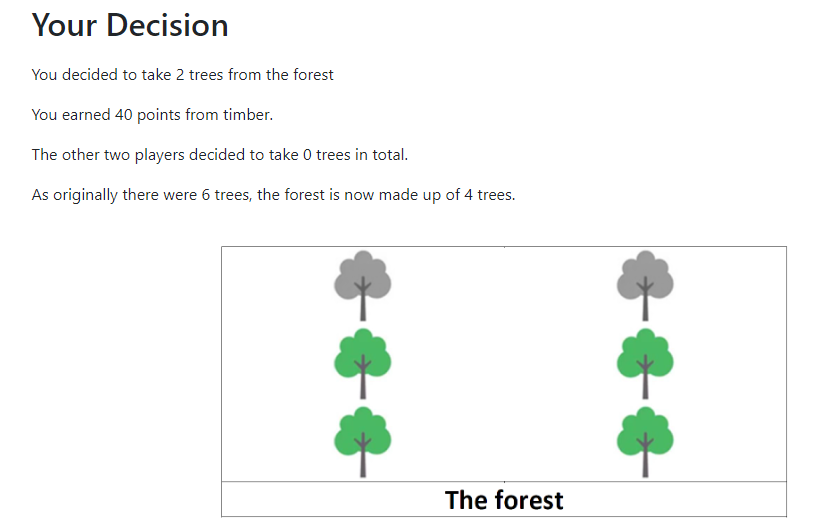 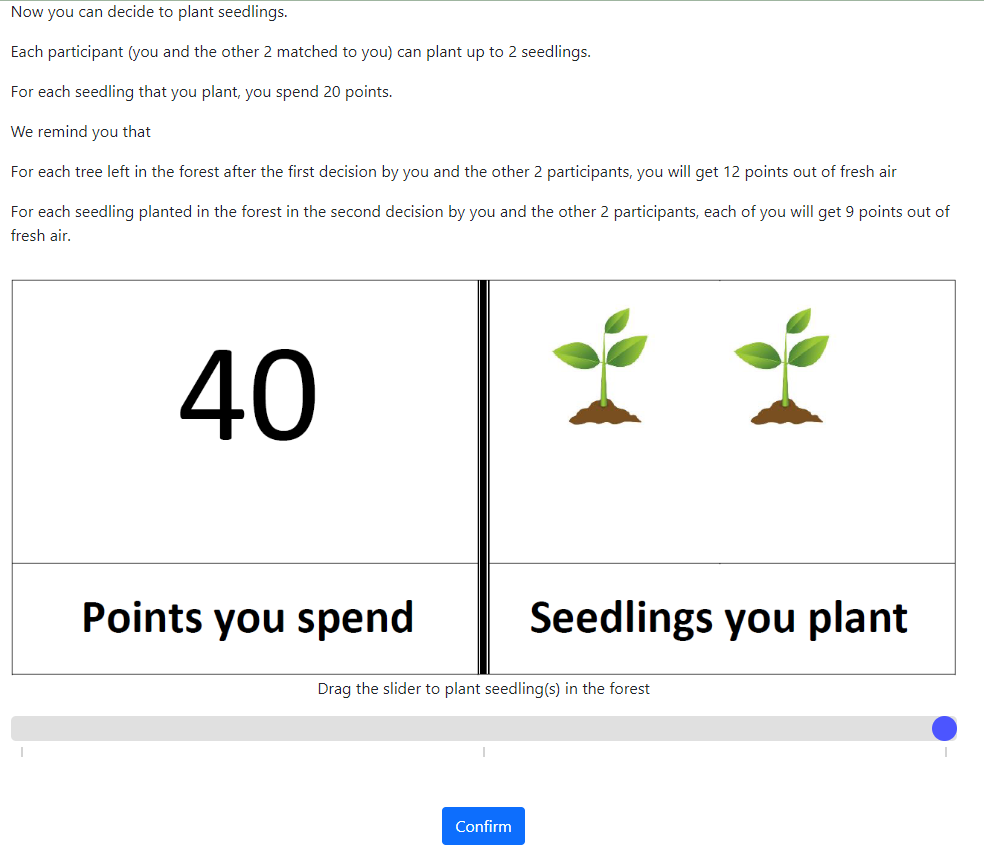 Results (1)
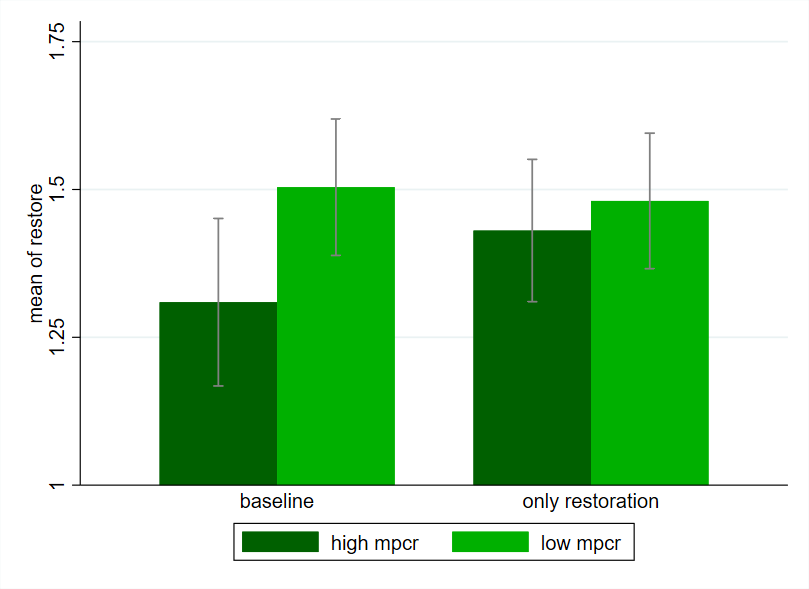 How does the forest condition affect decisions?

How does others’ behaviour affect decisions? 

How does personal extraction decision affect restoration decision?

How does restoration efficiency affect decision?
Results (2)
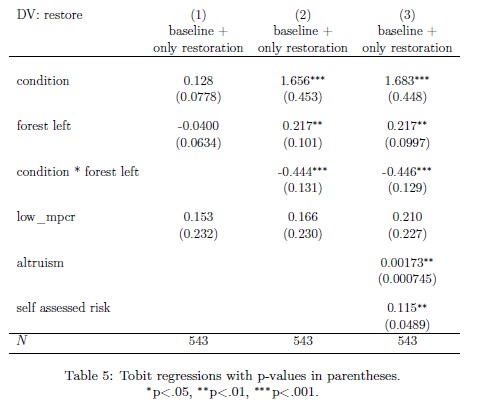 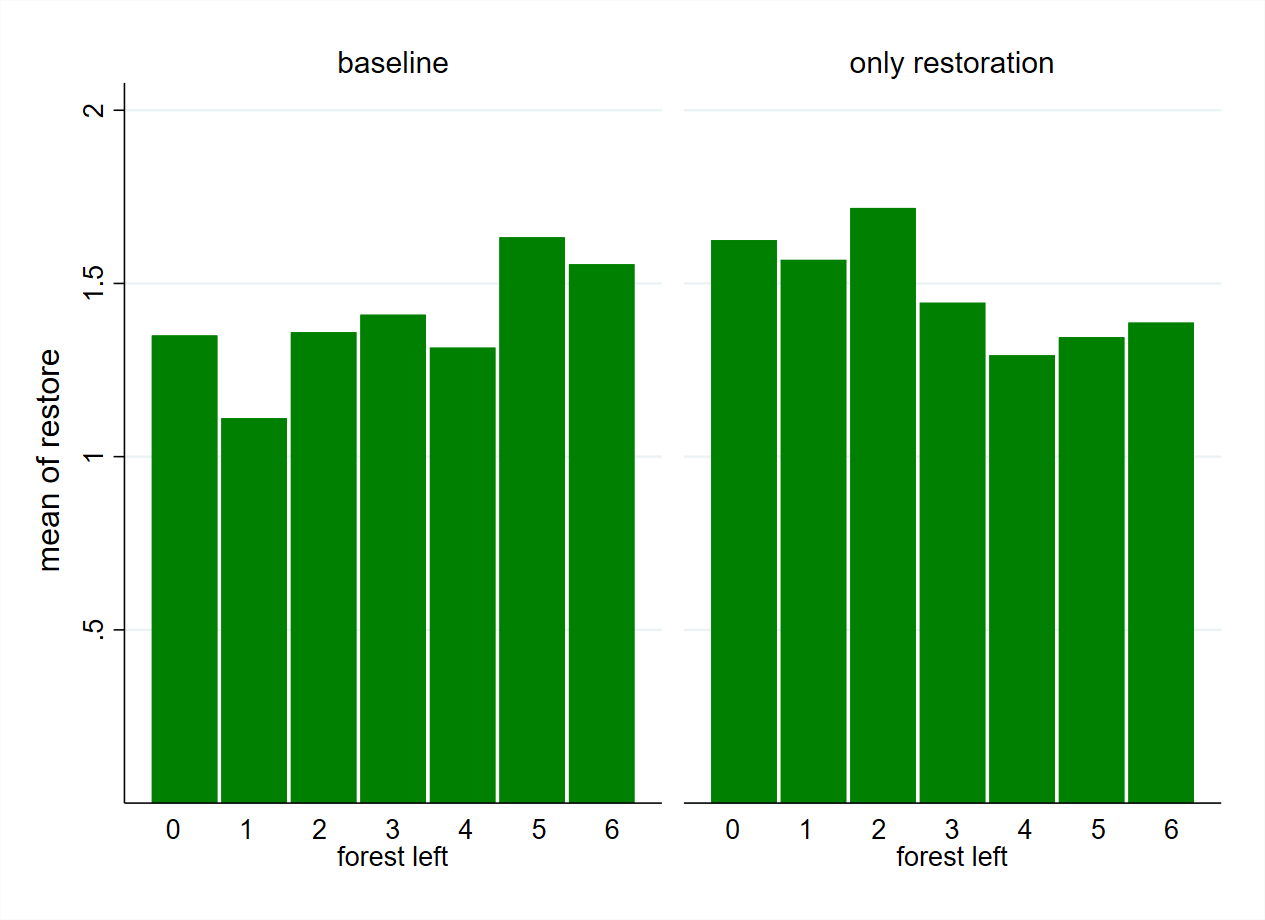 [Speaker Notes: Reciprocity, optimism.
Se non ho partecipato allo sfruttamento della risorsa ristoro di più.]
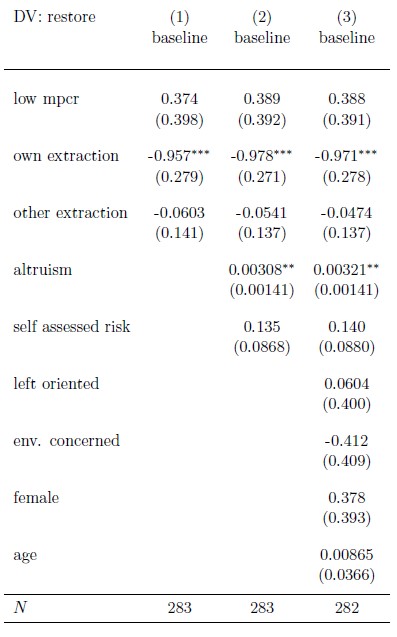 Results (3)
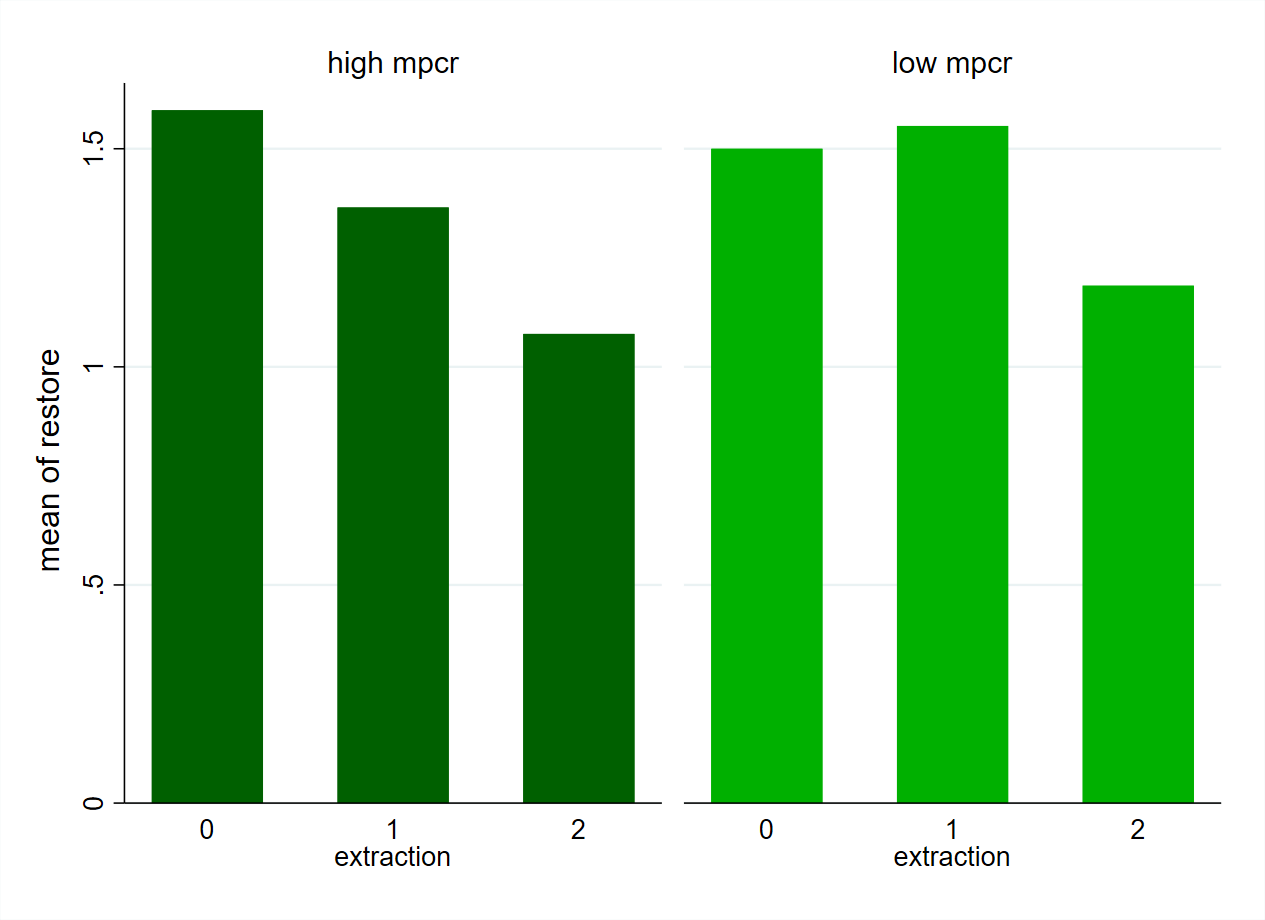 [Speaker Notes: Più ho estratto meno ristoro (tipi prosociali, )]
Highlights
The generation who does not take part in the exploitation is more responsible towards restoration (no lock-in)

The history of the resource matter and condition decision-making via reciprocity/conformism (in baseline) via responsibility (in only restoration) 

Restoration efficiency has a negligible role

Pro-social attitudes matter and obstacle behavioural change
[Speaker Notes: Più ho estratto meno ristoro (tipi prosociali, )]
Thank you!
pietro.guarnieri@unipi.it